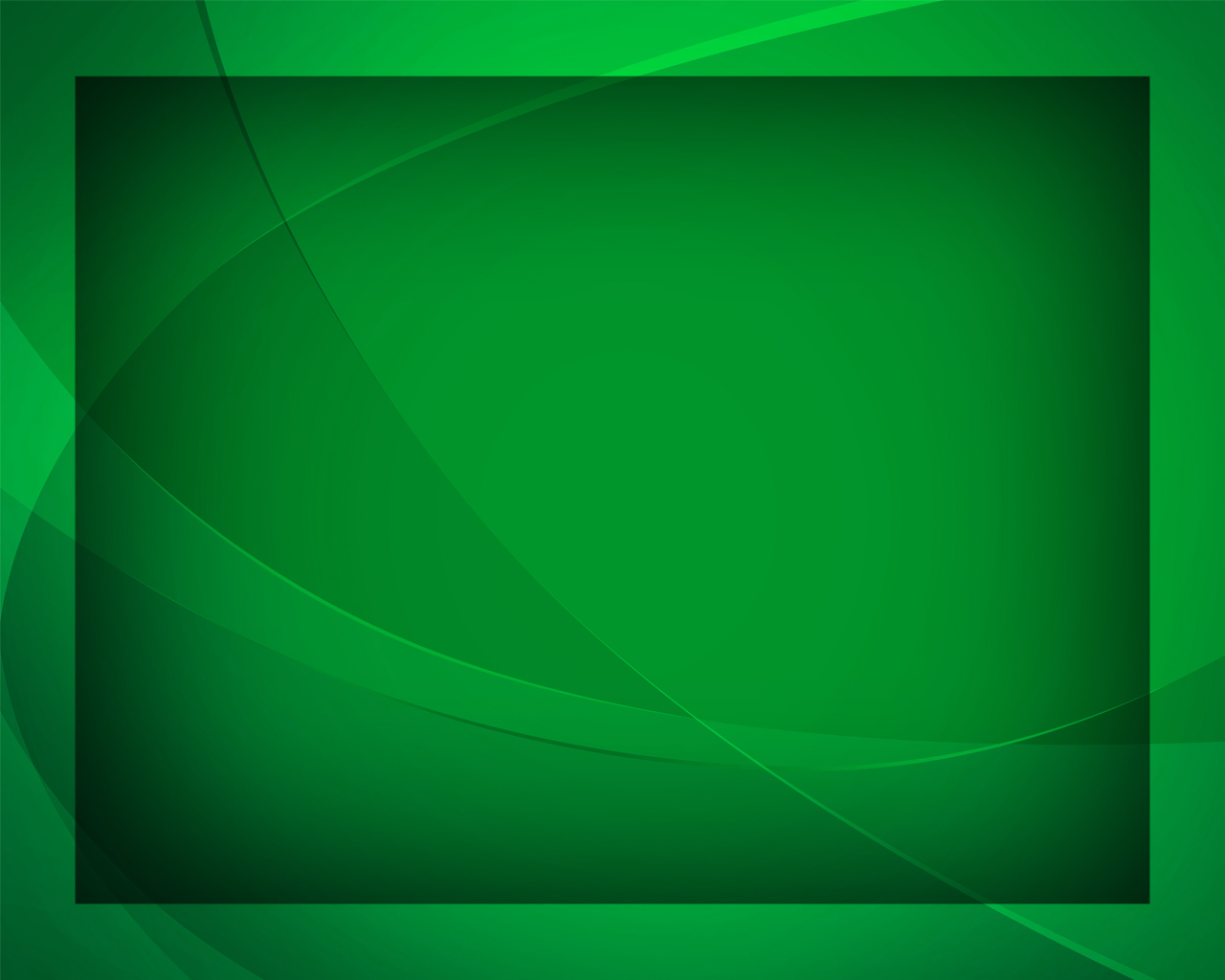 В тот вечер пред Пасхой
Гимны надежды №299
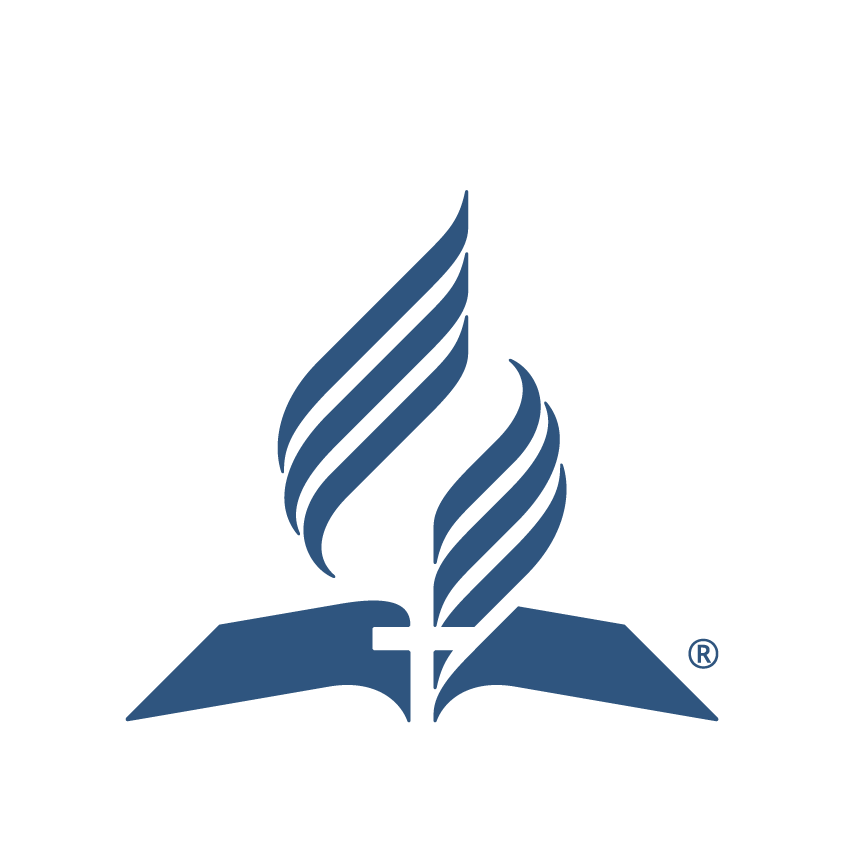 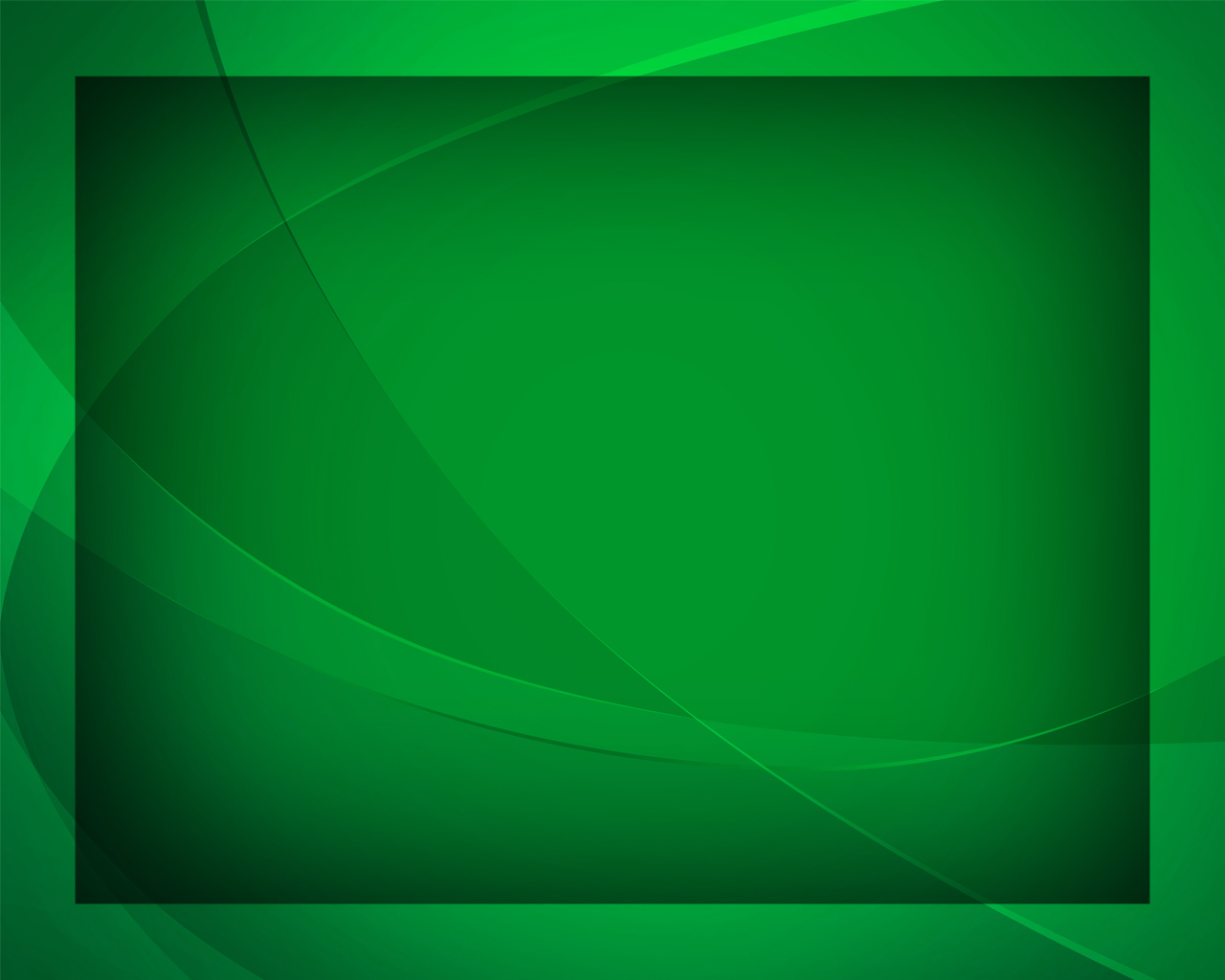 В тот вечер 
пред Пасхой
 на грешной земле
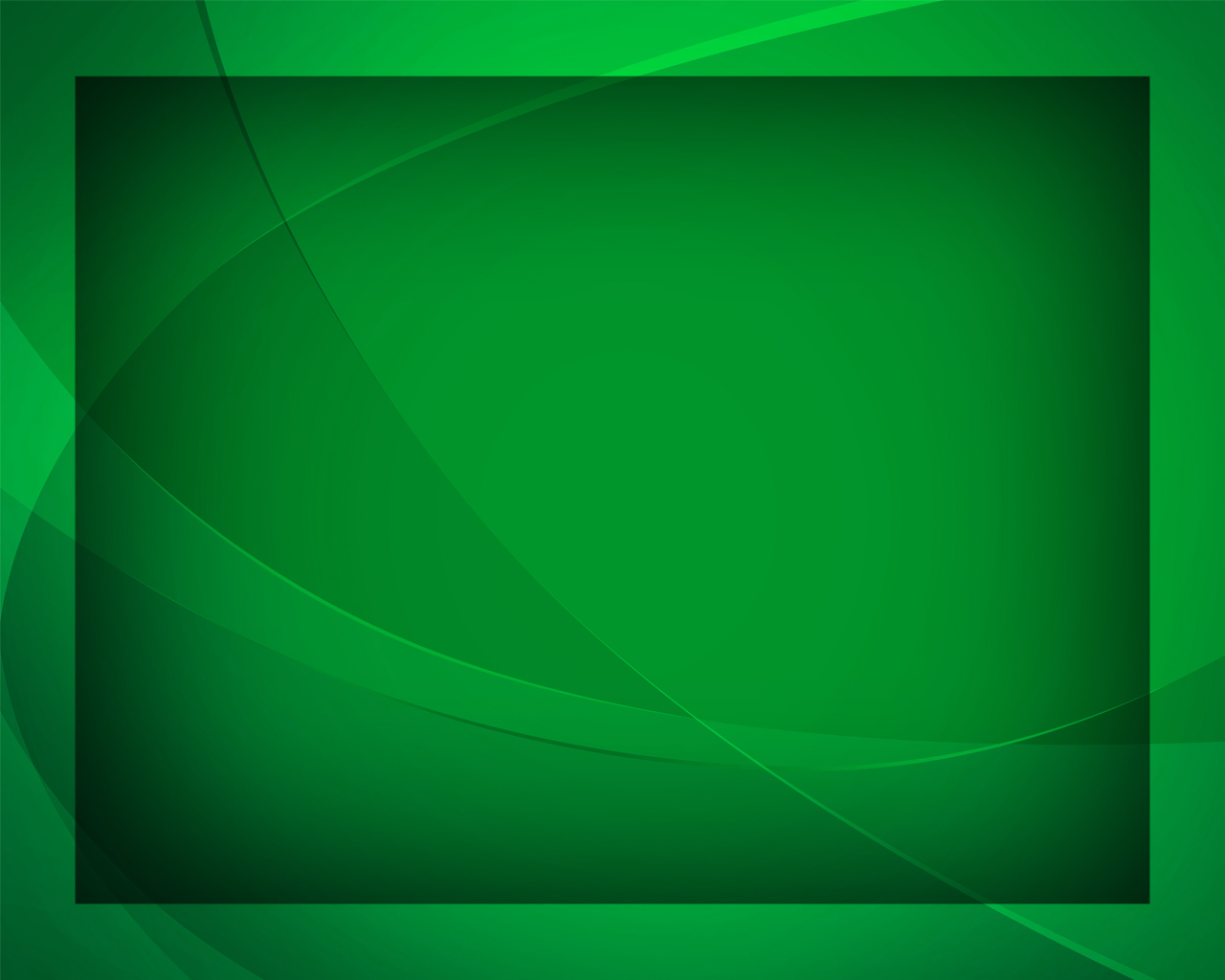 Заката лучи догорали во мгле.
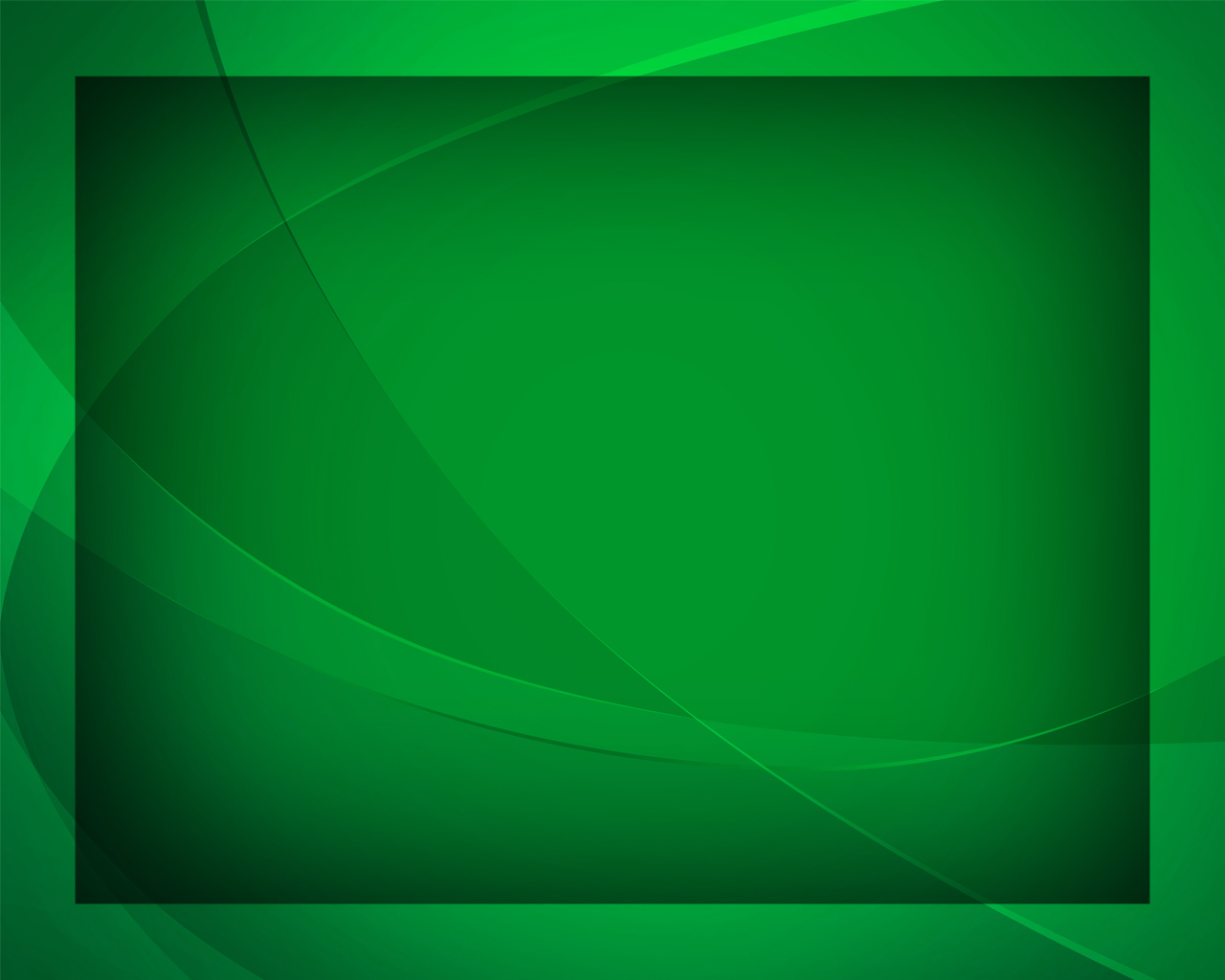 О мире небесном Господь говорил 
И пыльные ноги апостолам мыл.
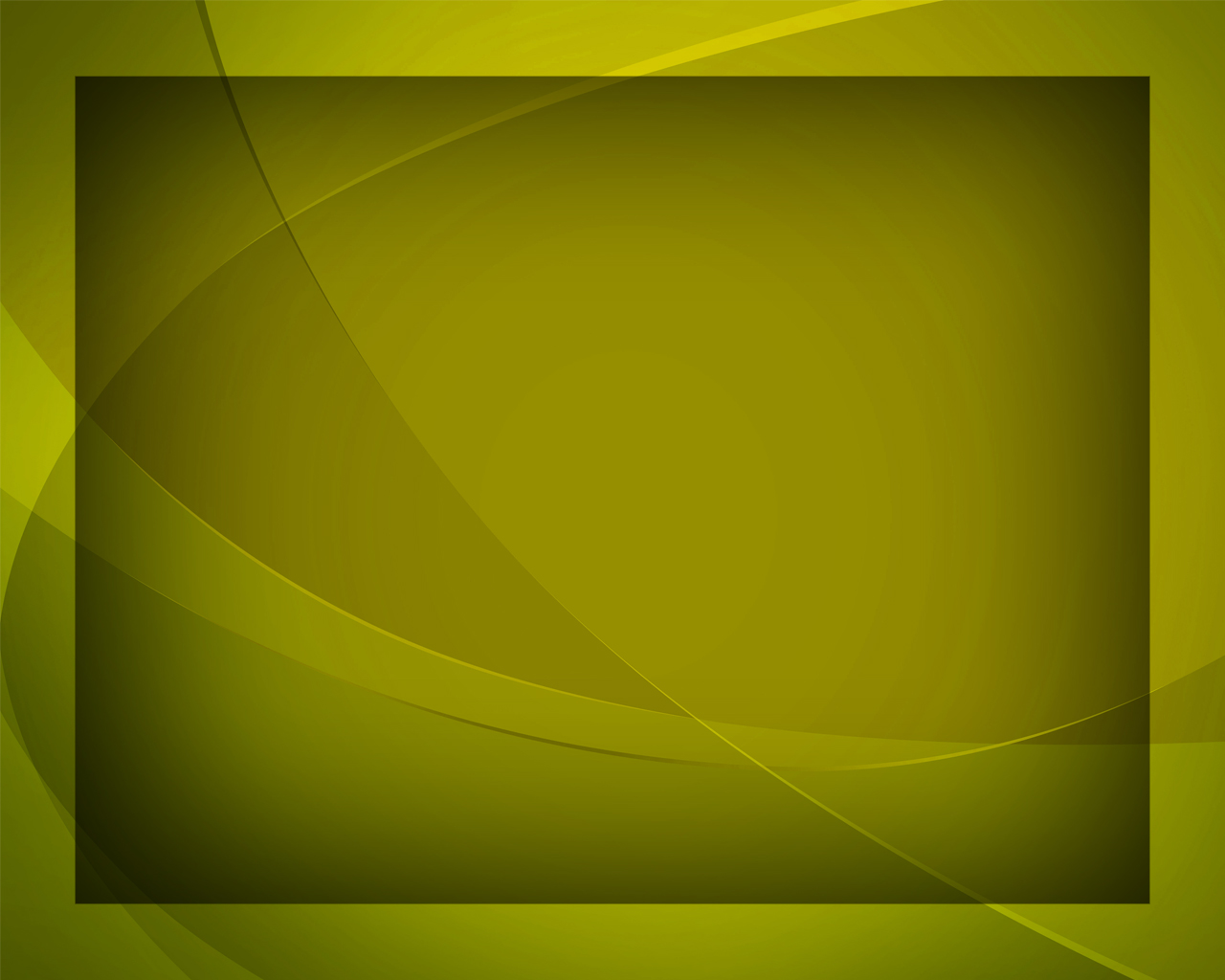 Великий Владыка земли и небес
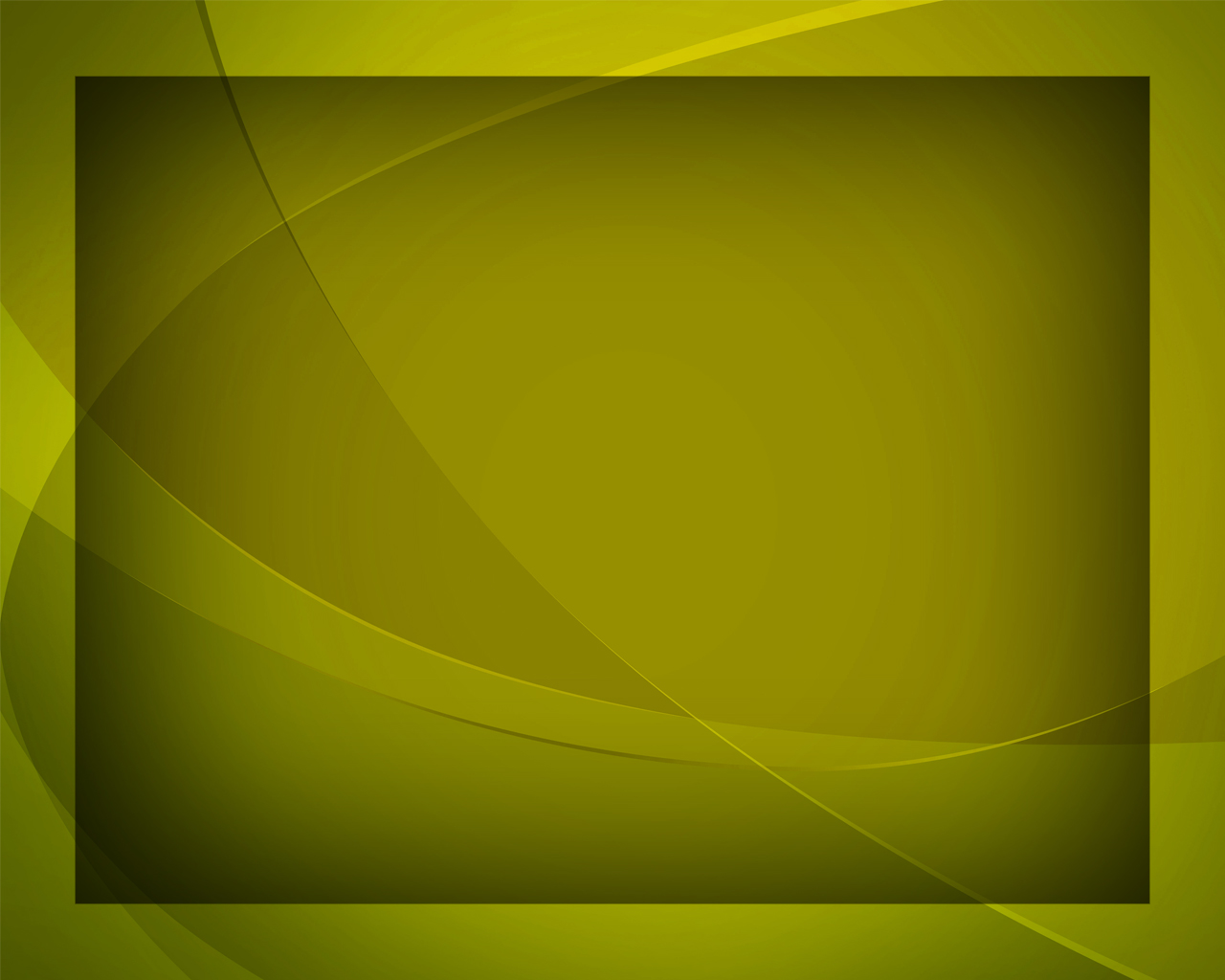 За наши грехи пригвождён 
был на крест,
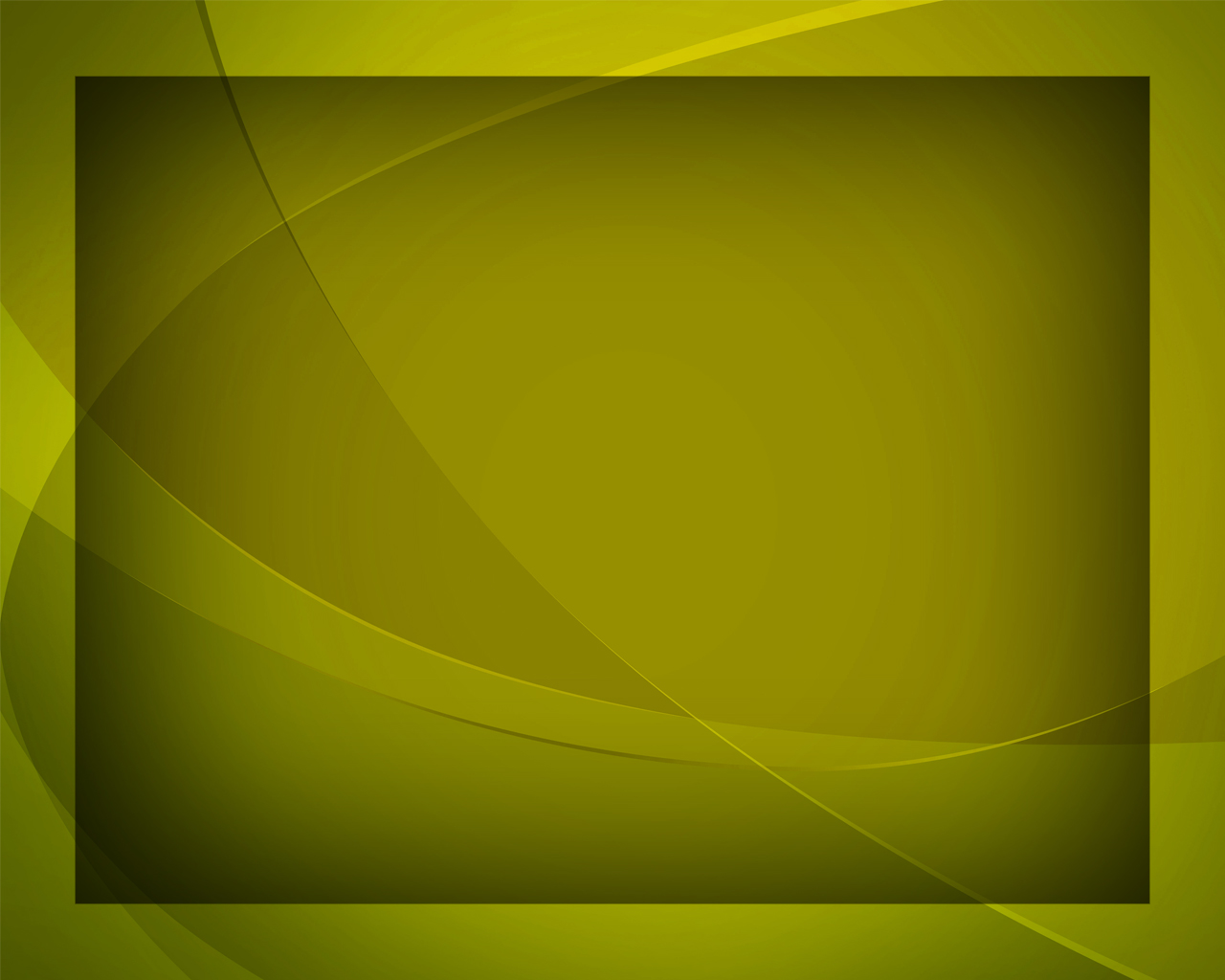 Он зло и неверье порочных людей 
Очистил невинною 
Кровью Своей.
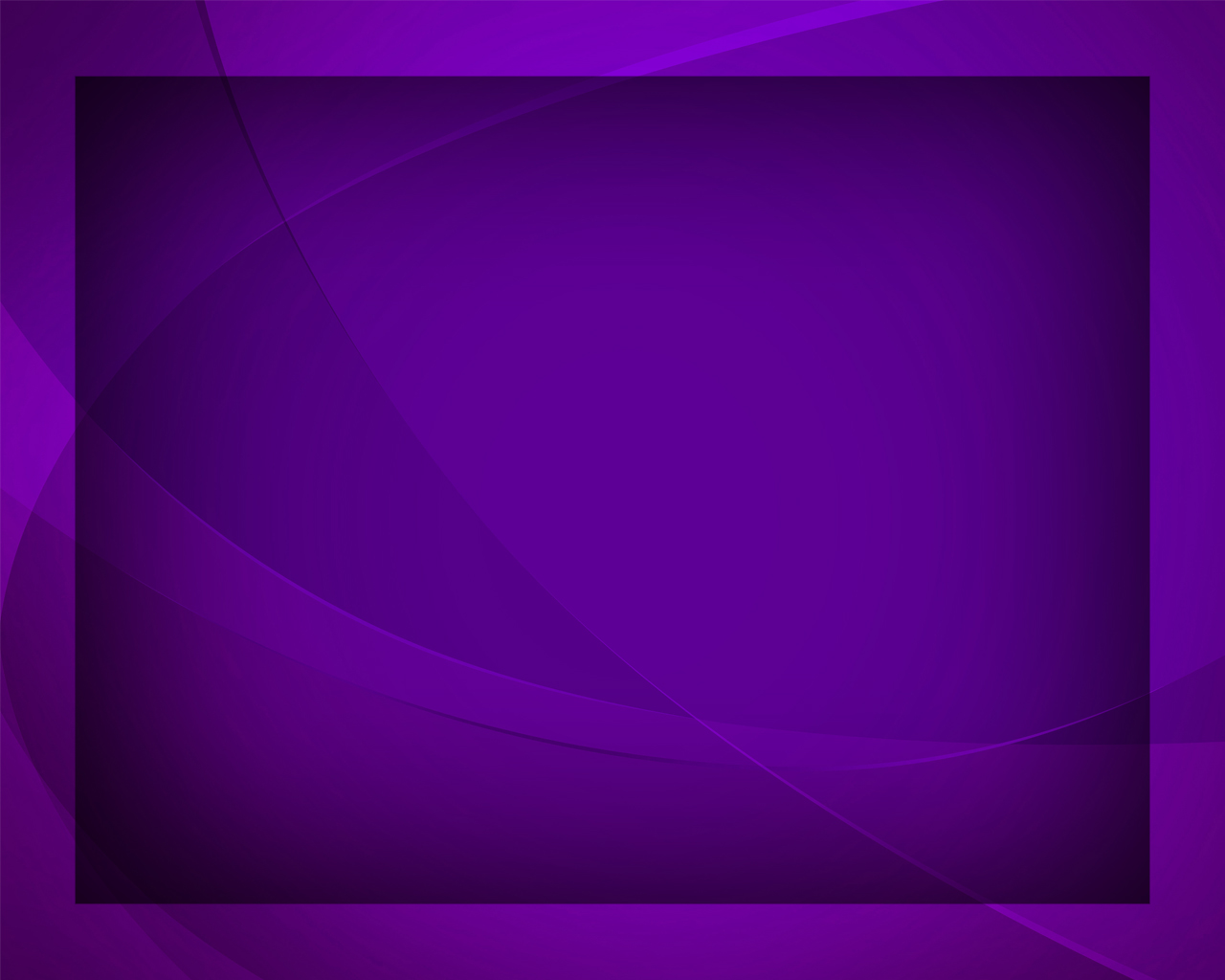 Он в схватке 
со смертью 
на грубом кресте
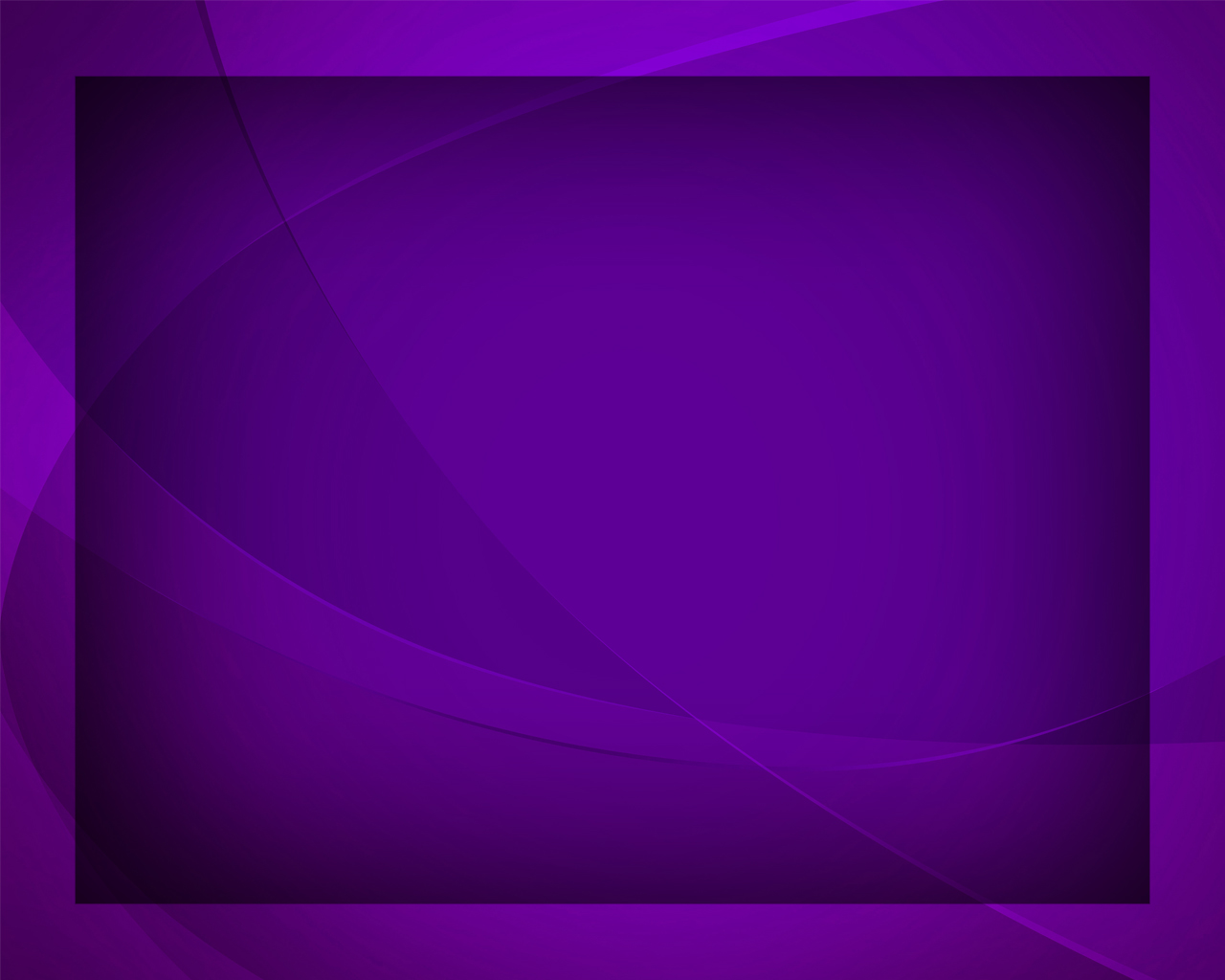 Молился Отцу 
не о праведной мзде
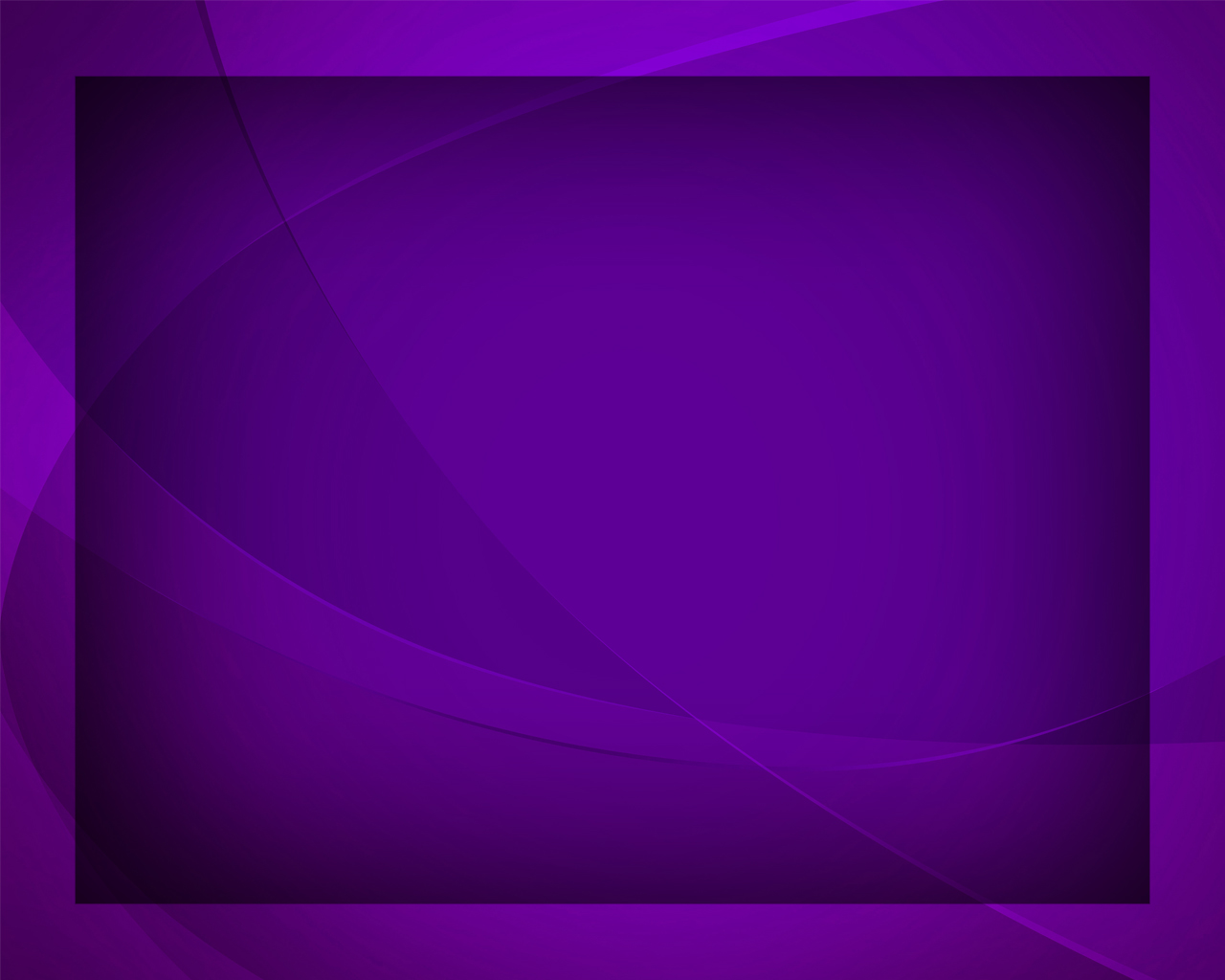 Господь 
о прощенье молился в тот час 
За всех тех, кого Он от гибели спас.
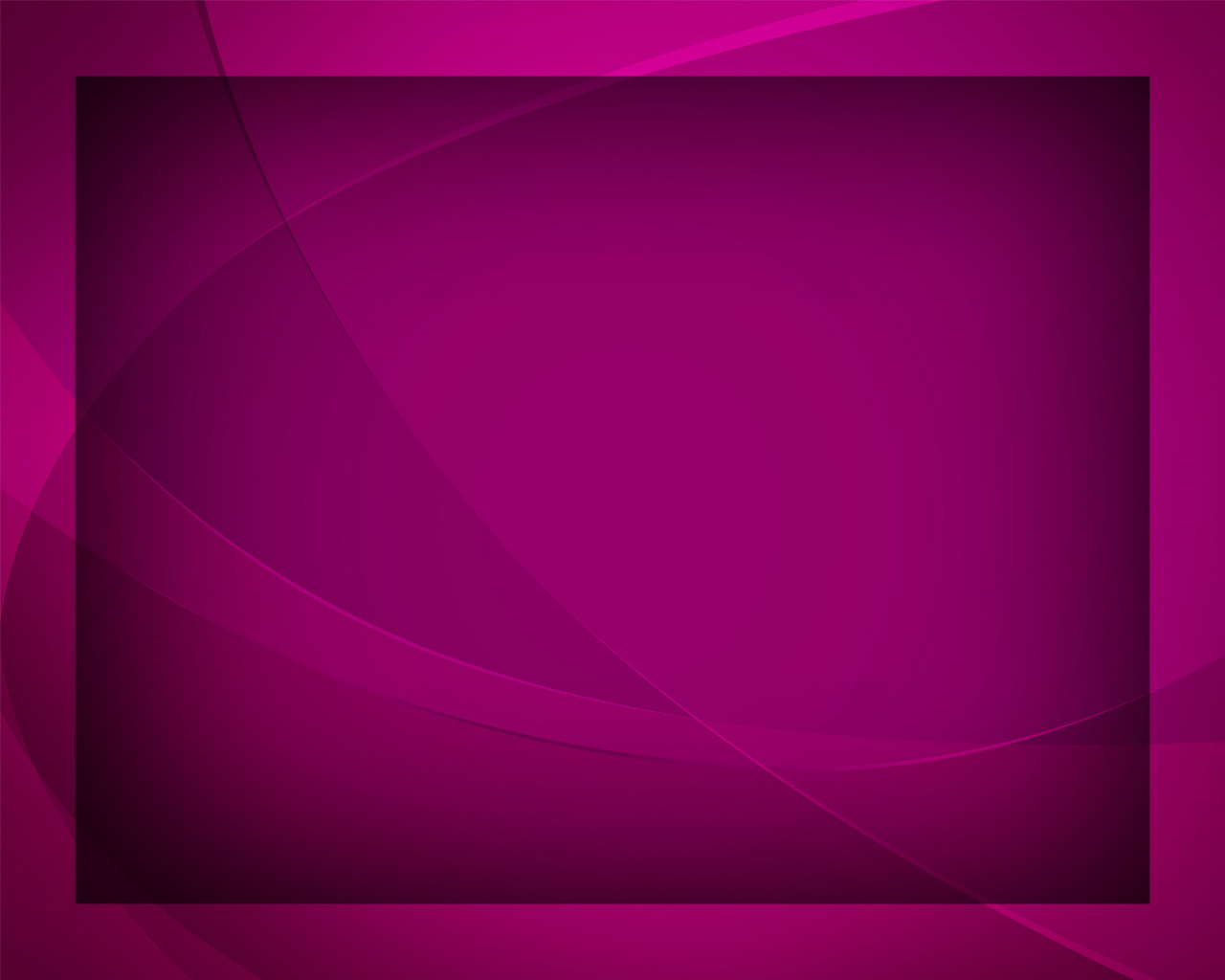 Хочу, как Христос, всех прощать 
и любить,
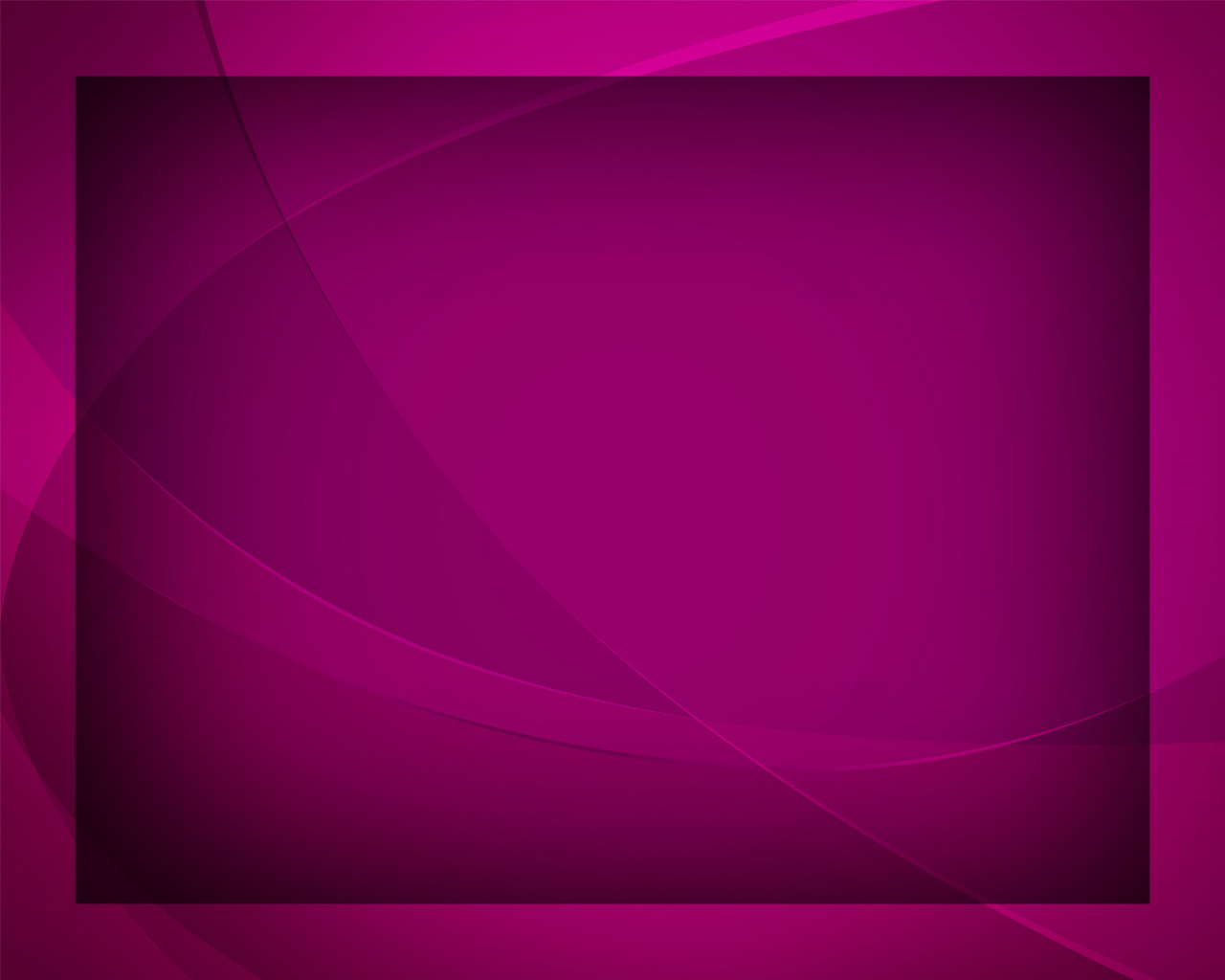 Хочу бескорыстным 
и праведным быть,
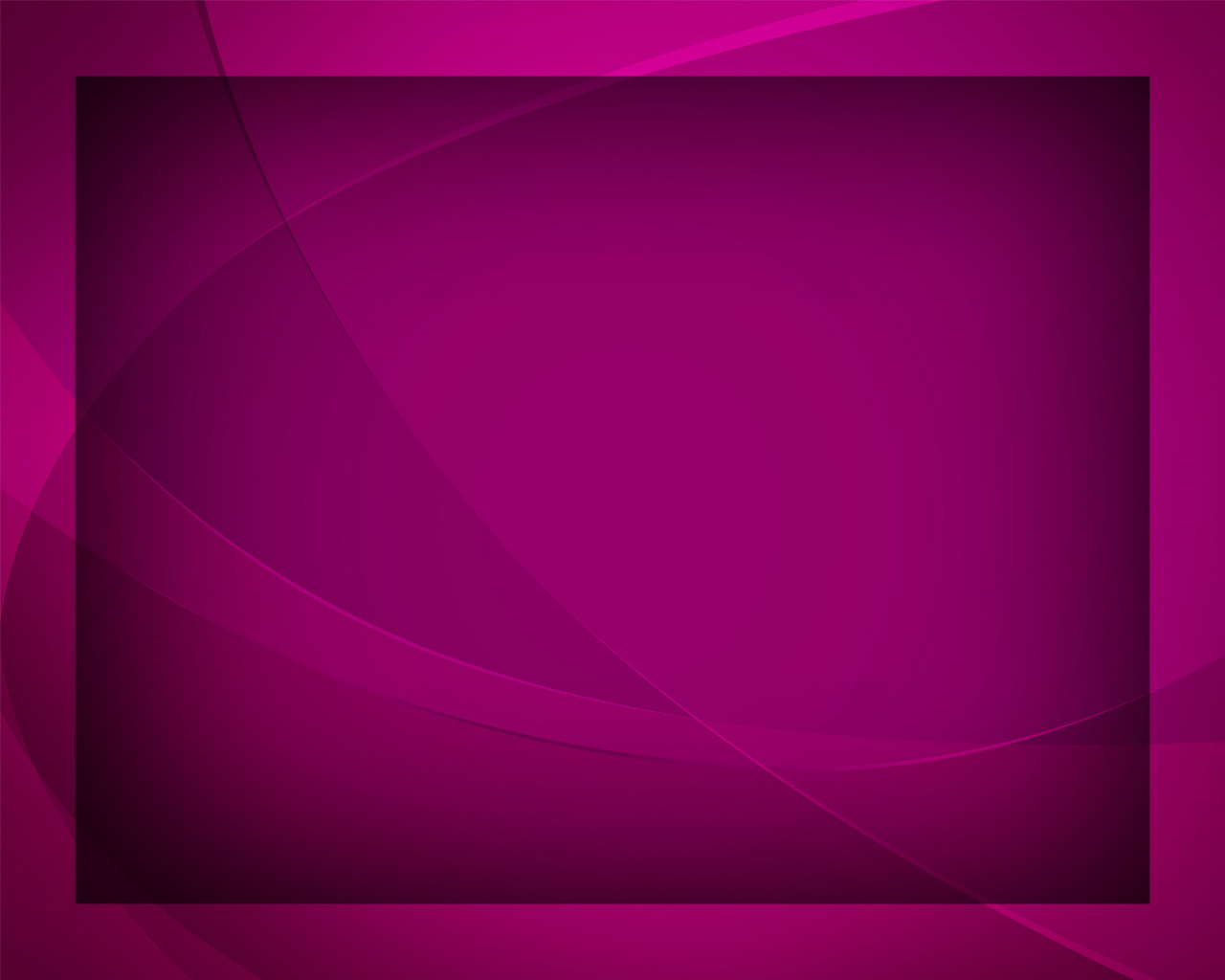 Оставить вражду 
и обиды забыть, 
Заветы Спасителя свято хранить.
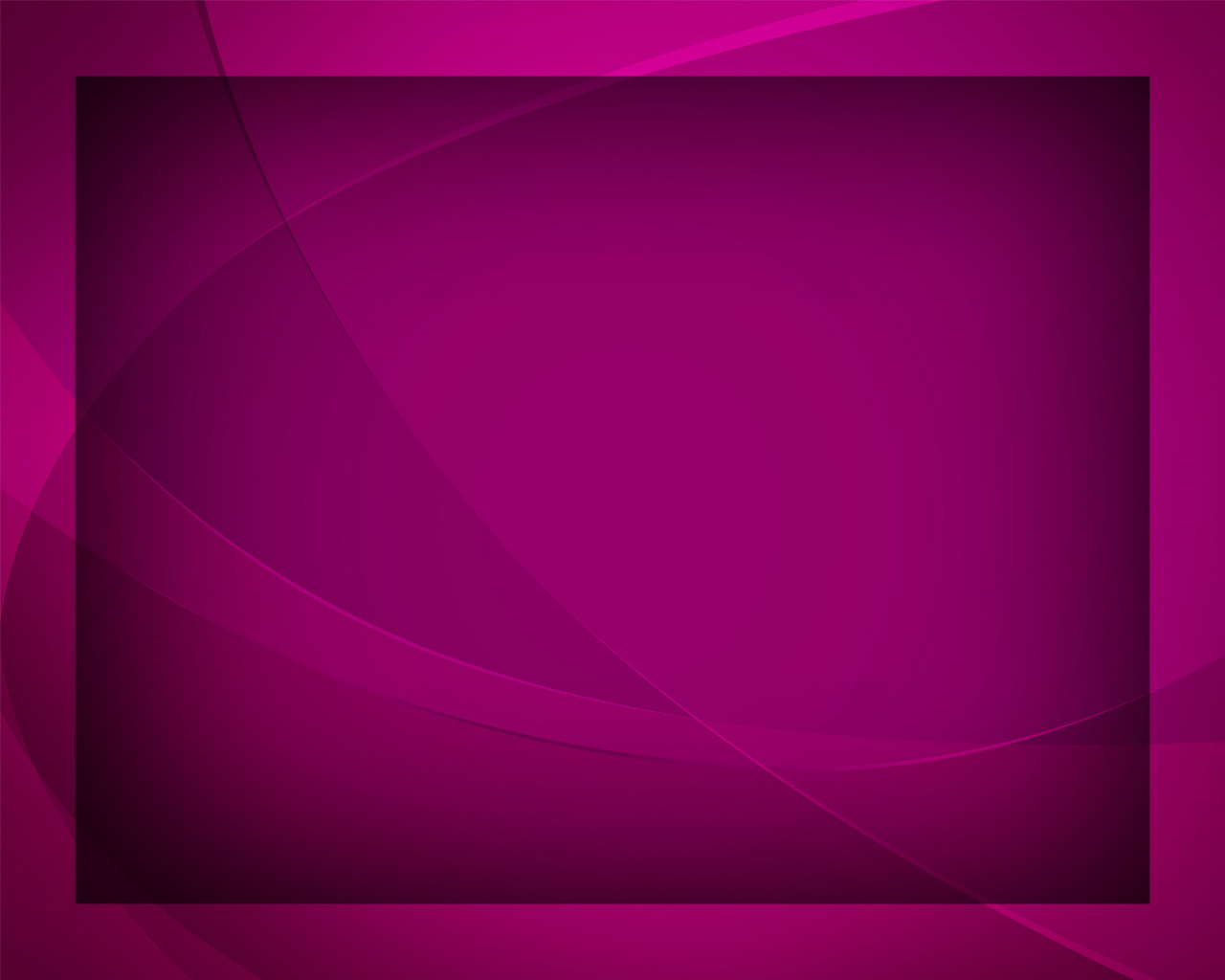